Co-Design Update12/19/14
Brent Pickering
Virginia Tech AOE Department
Collaboration
Continuing to work with Dr. Sandu’s research group on the time-integration test code (“SENSEI-lite”).
Recap: Matlab (mex) based 2D proxy of the SENSEI FVM code.
Full NS equations are implemented for RHS: can split into viscous and inviscid contributions.
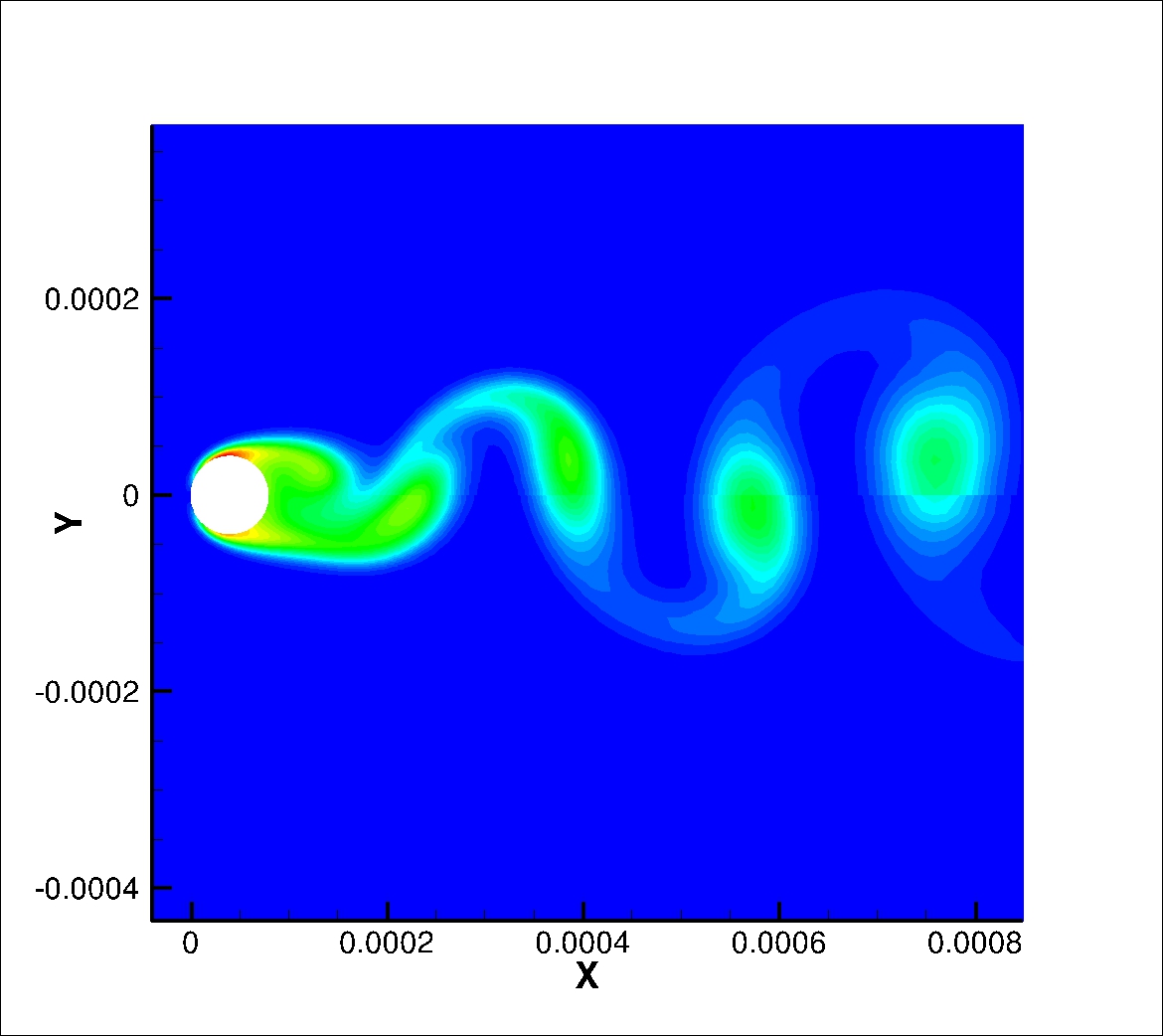 Primary test case: 2D unsteady cylinder.
Fixed issues with time integration order (has been working successfully with higher order).
Added ability to modify viscosity coefficient (e.g., to change the “stiffness” of the diffusive equations).
Returns rhs vectors only at present, split into viscous/inviscid.
Future work: LHS function.
Can be implemented in the same Matlab framework (SENSEI-lite), permitting equation split, etc. and any additional custom features...  
Another possibility would be to fork SENSEImore work overall to get the equation splitting, etc., working, however the implicit machinery is in place (and we could run more problem cases).
Moving Forward with SENSEI
Most straightforward approach at present seems to be OpenACC:
Compilers with full OpenMP 4.0 accelerator support?  Support for other directive APIs competitive with OpenACC?
However, we are having some issues compiling SENSEI with PGI (see bug report  at http://www.pgroup.com/userforum/viewtopic.php?t=4591)

SENSEI likely requires some refactoring to work with any directive based programming scheme.
Still have the problem with virtual methods/function pointers.
Additionally, there seems to be “loop-carried dependency” issues in the current implementation (may prevent automatic parallelization).
Some data structures (e.g. flux-limiter storage) are optimized to avoid redundant calculations and storage and are not currently set up well for SIMD.
 A common issue with FVM is the need to write flux data calculated at each interface back to the cells.  In SENSEI, there is also some data exchange used to avoid redundant computations (limiters, viscous subgrid).
Moving Forward with SENSEI
In the near term, working on a simplified proxy function to test our FVM algorithms with OpenACC directives.
Looking at many possibilities such as different loop orders, storing flux values, separate kernels for each flux direction, etc.
Higher parallel performance of GPU may offset redundant arithmetic.
Might be necessary to take a minor hit in CPU performance for a general scheme that works well on accelerator platforms. 

Longer term:
Probably need to replace some of our virtual methods with switch-case.
Restructure data-dependent loops.  (LHS buildup routines could be tricky, and may require separate functions for acc).  Loop fusion if possible.
We still need a GPU iterative solver library to run implicit cases…
Upcoming Publications
Almost finished with OpenACC journal article (based on SciTech paper).  Will submit to Computers and Fluids at the beginning of January.
Finished with LDC code after this!  (Note: observed strange performance regression (~25%) in LDC code using newer PGI compiler versions.)